Исследовательская работа«Лекарственные растения Нейского района»
Выполнила Мальцева Арина
ученица 2В класса
МОУ Коткишевская ООШ
Руководитель Гусева С.В.
Когда я была в деревне, на чердаке у дедушки я увидела пучки разных растений. Я задала вопрос: «Зачем нужны эти растения?» Мы пошли на прогулку по лугу, зашли на лесную полянку, где было много разных растений. Дедушка срывал по одному растению и рассказывал, чем они полезны. Я решила узнать о лекарственных растениях нашего района, о их пользе и применении. Хочу, чтобы мои одноклассники тоже узнали, как богат наш край растениями, которые можно применить вместо таблетОК.
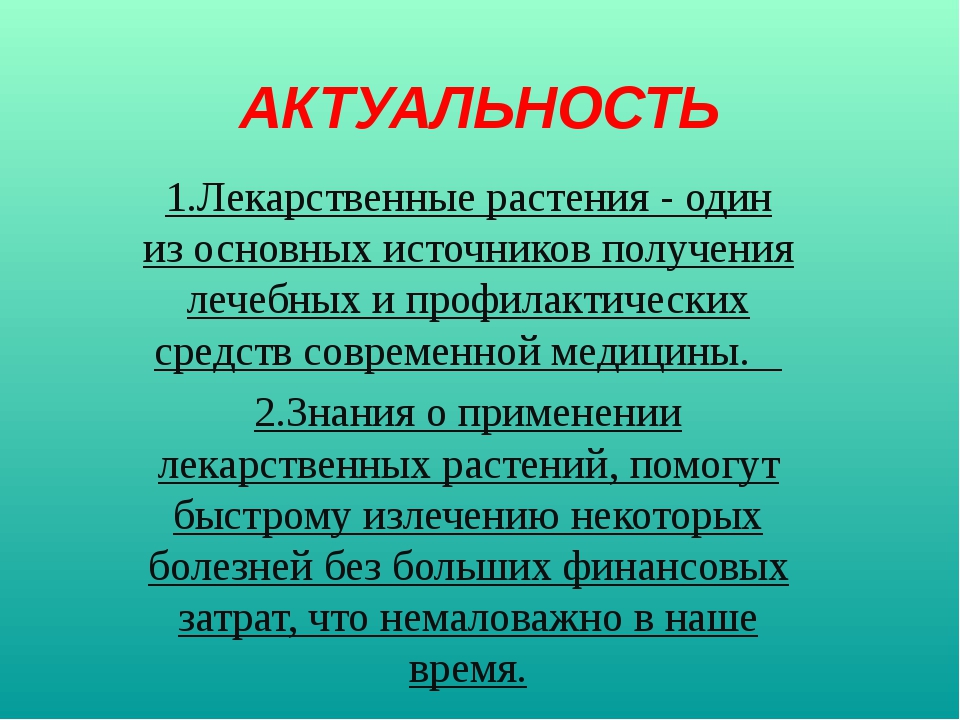 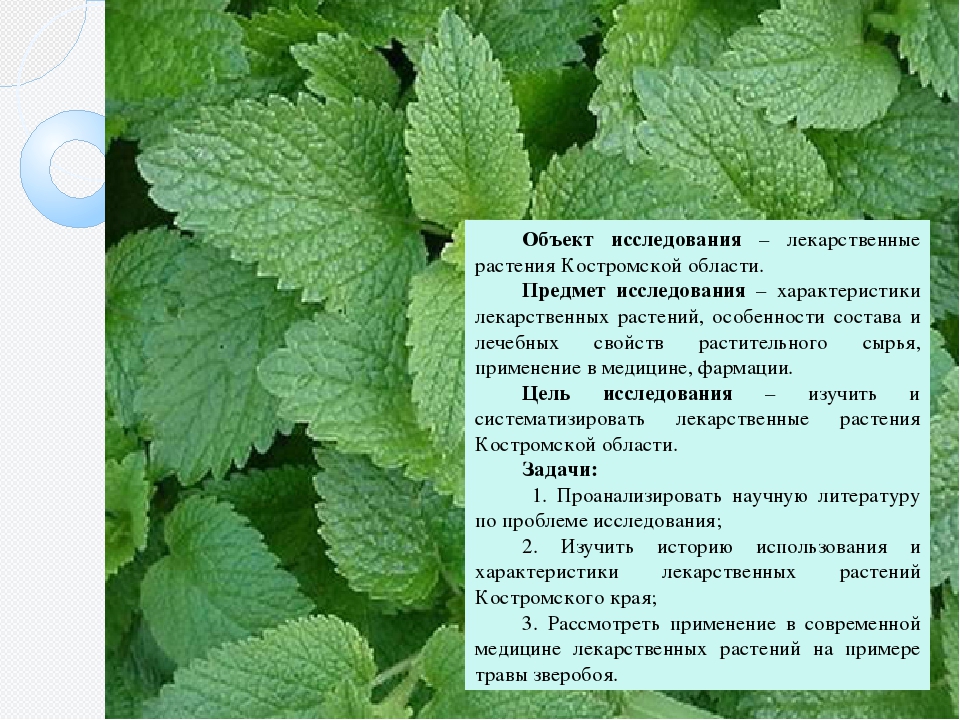 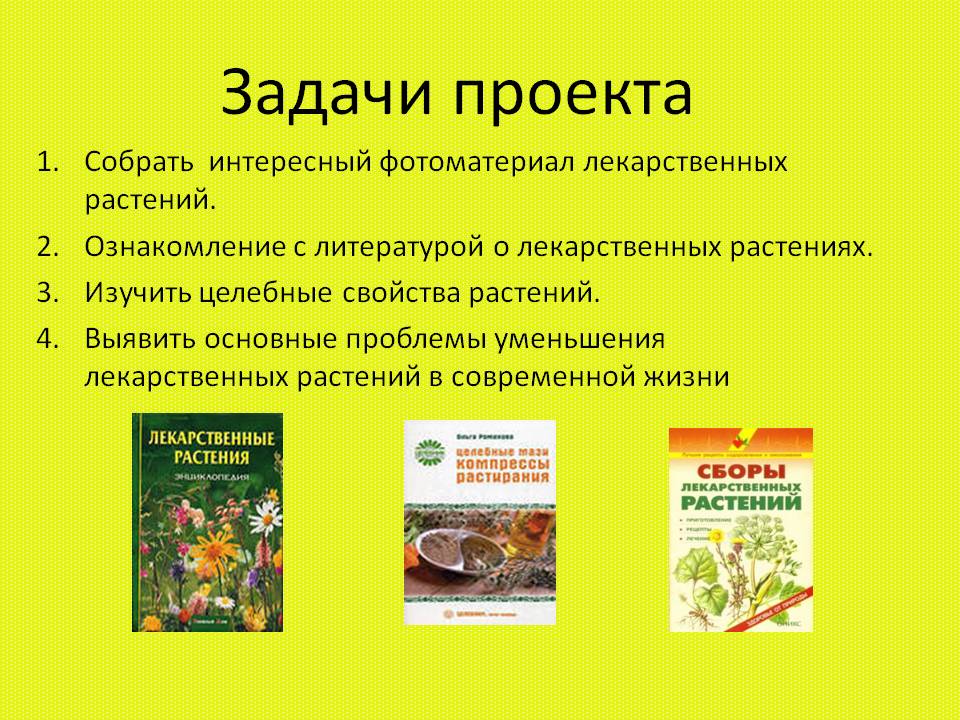 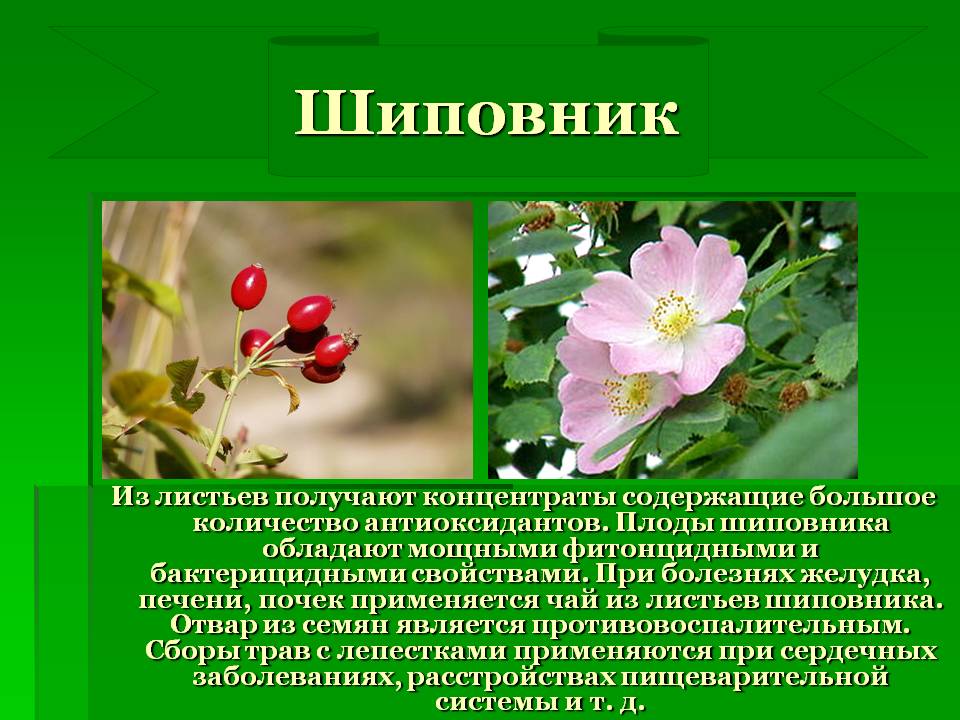 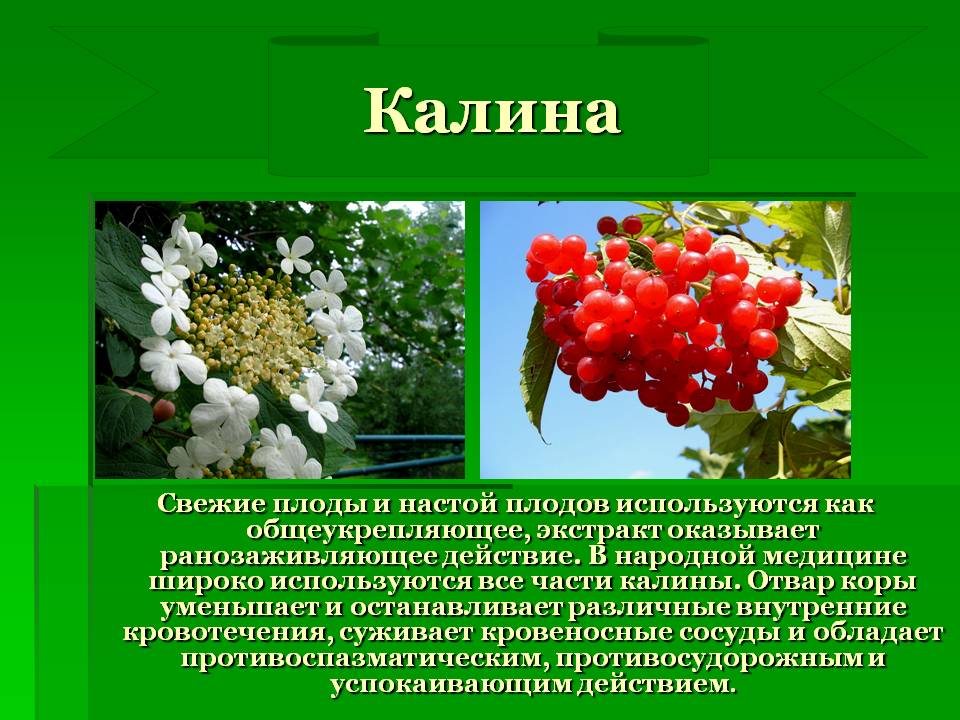 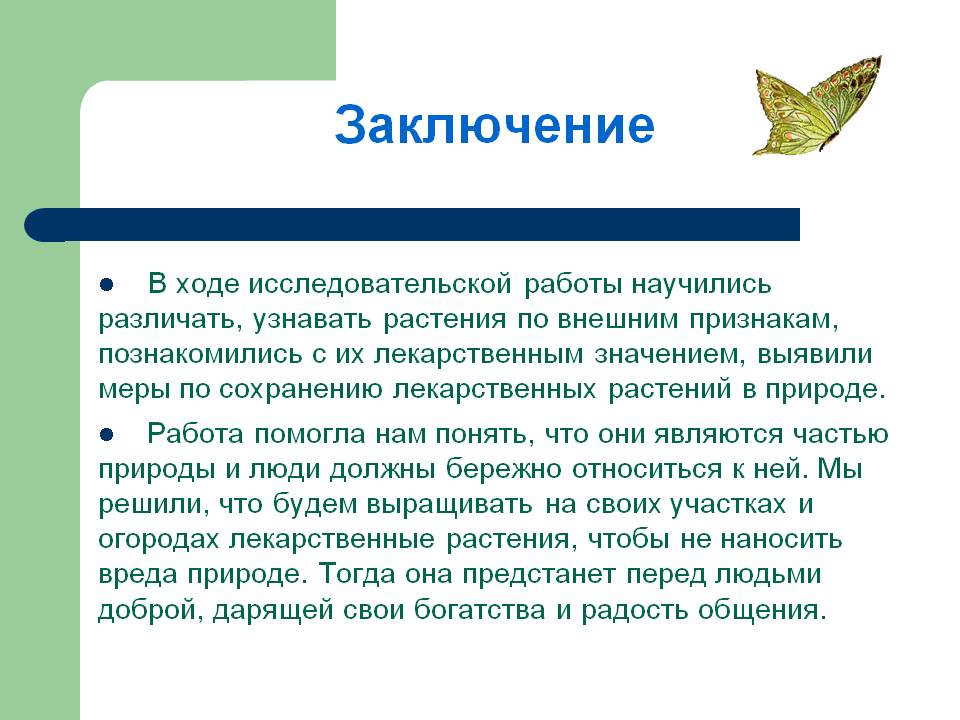 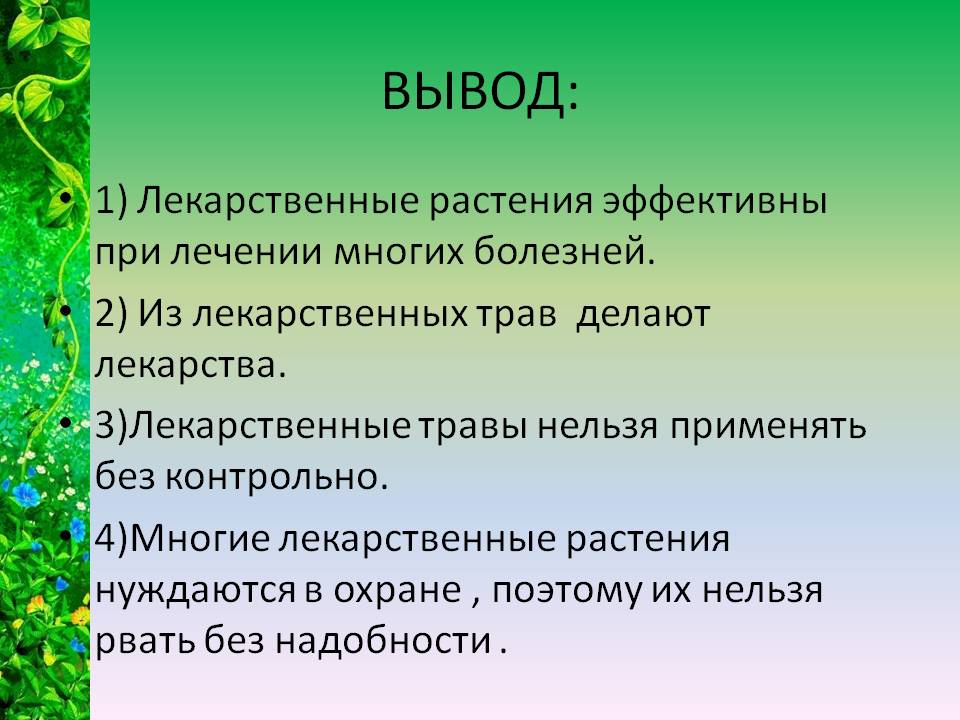